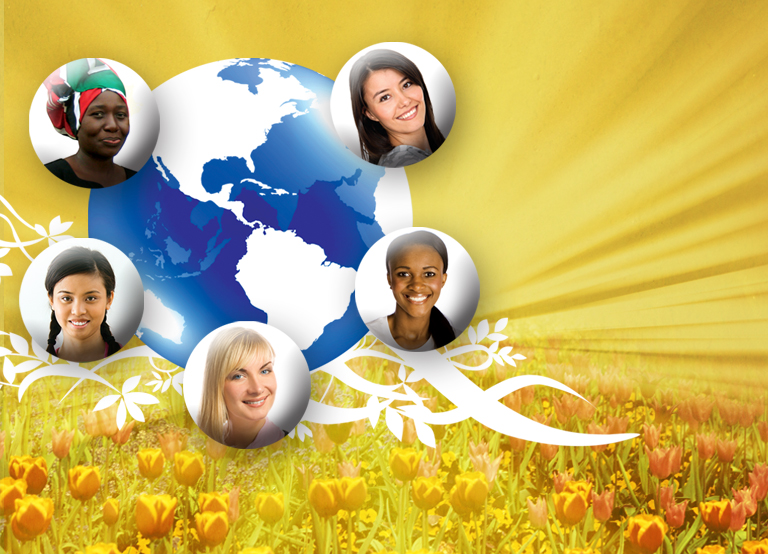 ЕВАНГЕЛИЗМ для КАЖДОГО
Генеральная Конференция
Отдел Женского служения РУКОВОДСТВО ПО ЕВАНГЕЛЬСКОЙ РАБОТЕ
Обучающая Программа
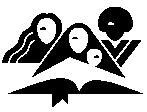 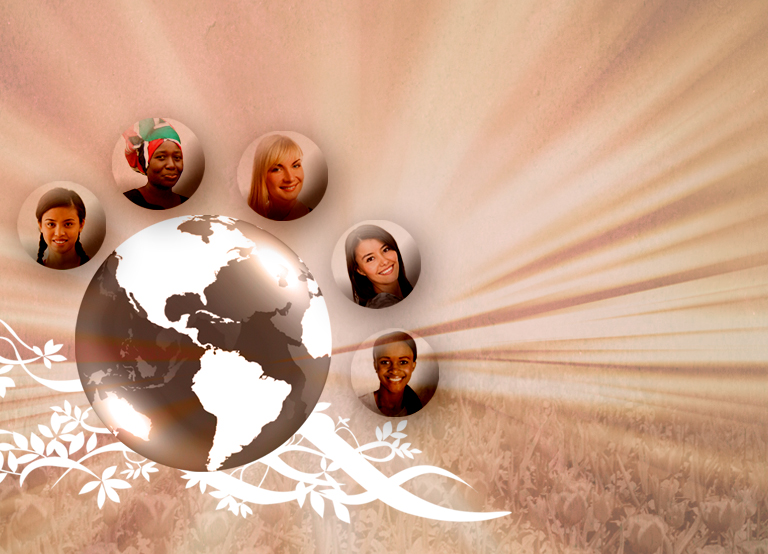 ЕВАНГЕЛИЗМ ДЛЯ КАЖДОГО
Глава 15 
 Оценка программы
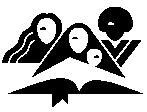 Генеральная Конференция
Отдел Женского служения
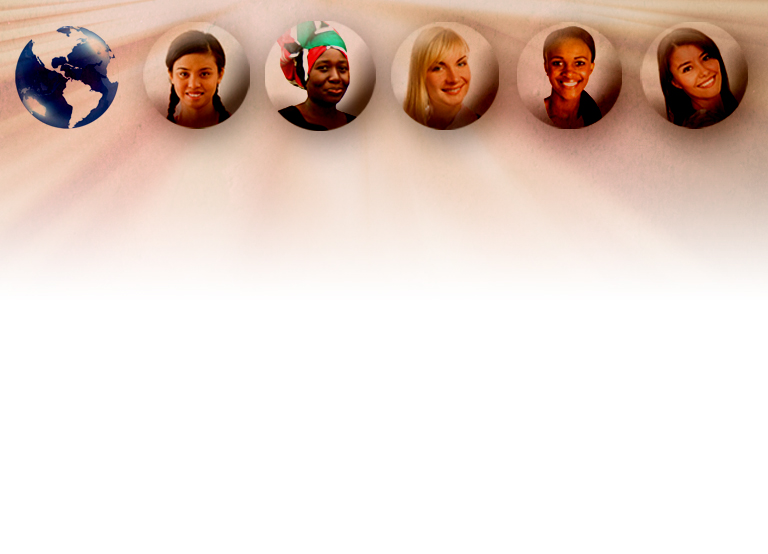 Что происходит после того, как вы закончили проведение уроков по изучению Библии, занятия малой группы или евангельскую кампанию, а также проведение дополнительных мероприятий? Вернетесь ли вы к своей обычной жизни или уделите время, чтобы провести оценку вашей работы и извлечь уроки из своих успехов и ошибок? Мудрый руководитель всегда проводит оценку своей работы и благодаря сделанным выводам улучшает ее.
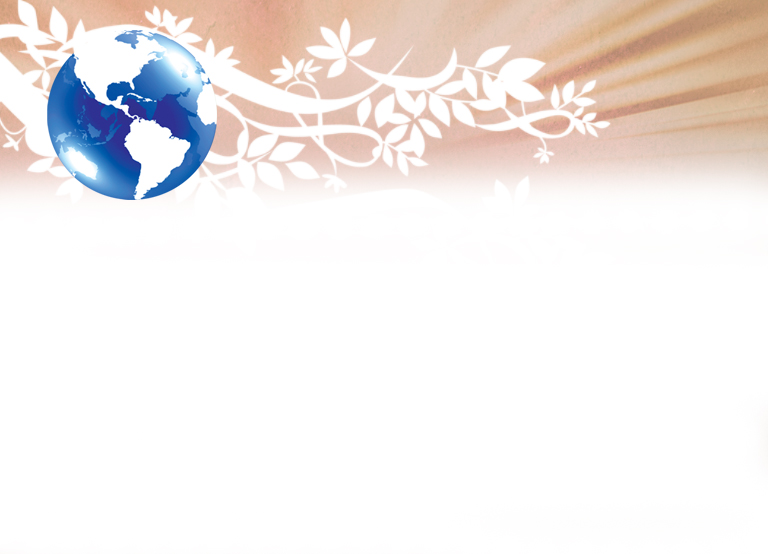 Несмотря на то,                            что оцениваются отдельные аспекты мероприятия,           сама оценка подразумевает поиск ответа на несколько основных вопросов.
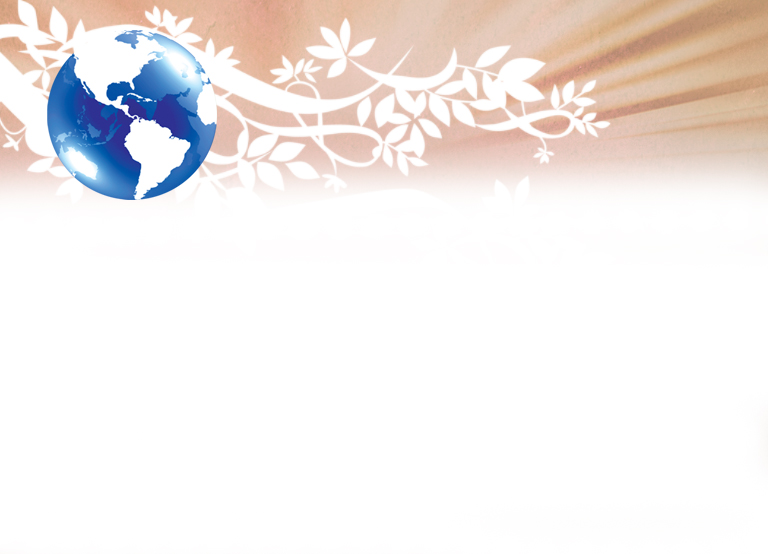 Какие наши действия по нашему мнению были успешными? Как мы можем улучшить их еще больше?

А что мы в следующий раз будем делать            по-другому? Что мы упустили? Что необходимо добавить к нашей работе? Что нужно изменить? Что исключить?
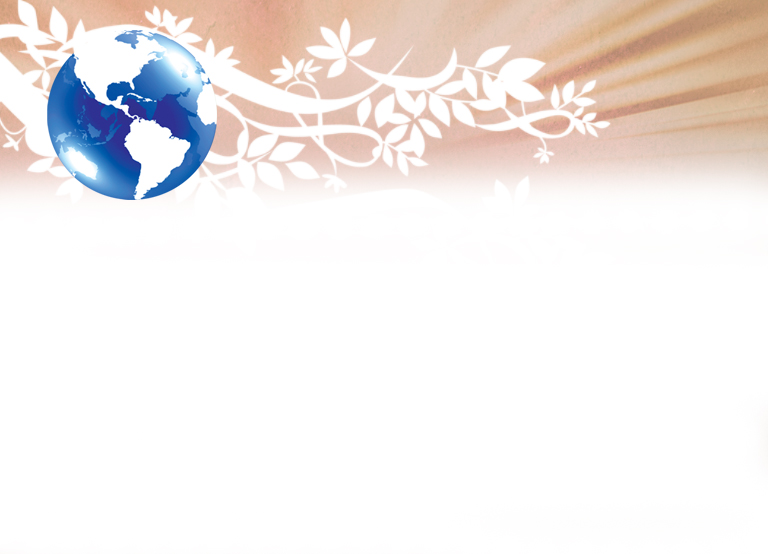 Форма для проведения оценки программы
Форма для проведения оценки программы, включенная в данное руководство (см. приложение М) представляет собой довольно детальный документ, но она поможет вам определить сильные и слабые стороны,       если каждый будет отвечать на вопросы честно и внимательно.
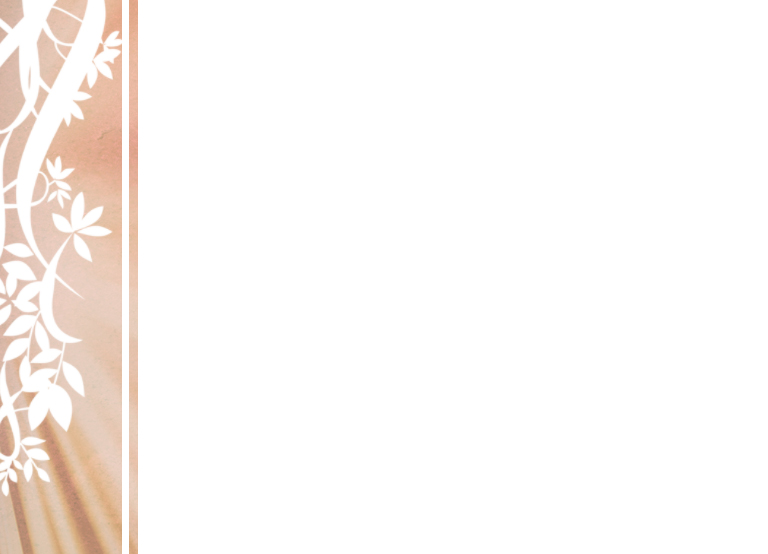 Сделайте все возможное со своей стороны, чтобы создать атмосферу открытости, доверия                           и конфиденциальности.               Если формы опроса заполняются письменно, обычно лучше              не просить отвечающих указывать свои имена, хотя в образце формы есть место для указания имени.
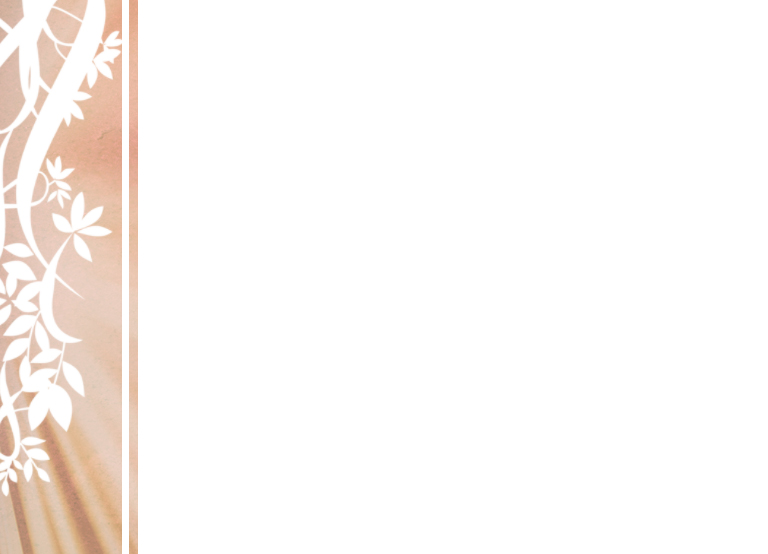 Помните о том, что оценка     это инструмент роста                    и улучшения вашей работы. Поработайте вместе с членами команды евангелиста, проанализировав информацию, полученную       из анкет.
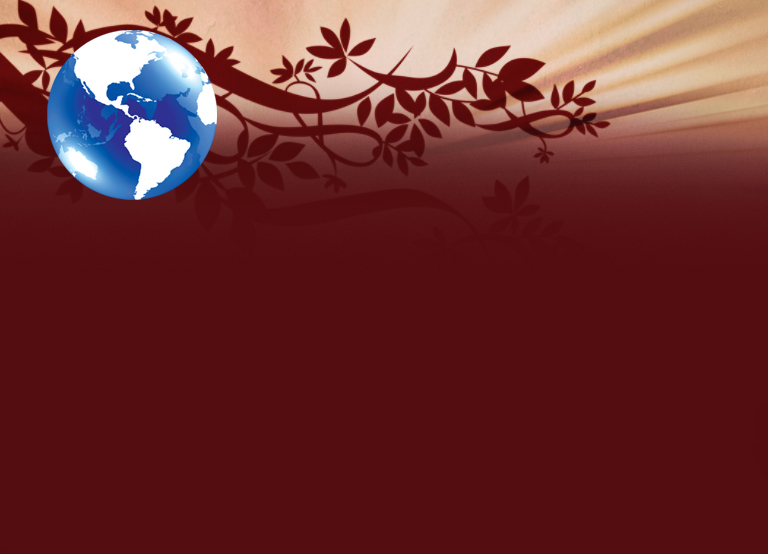 Молитесь о мудрости и решите, какие изменения нужно внести в вашу работу, чтобы ее результаты в будущем стали лучше. Подготовьте отчет о своей работе                     и используйте идеи, представленные в нем, для проведения следующего мероприятия    с еще большим успехом для славы Божьей!